Optimal kontrol
Dördüncü Bölüm:
Varyasyonlar Hesabı
31.03.2019
Dr. Nurdan Bilgin 2018-2019
1
Varyasyonlar Hesabı
BİRDEN ÇOK BAĞIMSIZ FONKSİYON İÇEREN BİR FONKSİYONELİN MAKSİMUM VE MİNİMUM NOKTALARI
31.03.2019
Dr. Nurdan Bilgin 2018-2019
2
Problem 1 (Sabit Bitiş Noktaları Problemi)
31.03.2019
Dr. Nurdan Bilgin 2018-2019
3
Problem 1 (Sabit Bitiş Noktaları Problemi)
31.03.2019
Dr. Nurdan Bilgin 2018-2019
4
Problem 1 (Sabit Bitiş Noktaları Problemi)
Çözüm:
Tek değişkenli sistemlerde yaptığımız gibi, aşağıdaki gibi yazılabilecek Euler denkleminden n bağımsız fonksiyon için n adet koşul elde edilir:
Ya da daha sade bir şekilde


E eşitliği, n tane genelde, ayrılmış sınır koşullarına sahip ikinci dereceden, doğrusal olmayan, adi(ordinary)  n adet Euler formunda diferansiyel denklem verir. Durum bu noktada, diferansiyel denklemlerin iç içeliği nedeniyle daha da karışık hale gelir.
31.03.2019
Dr. Nurdan Bilgin 2018-2019
5
Problem 1 (Sabit Bitiş Noktaları Problemi)
31.03.2019
Dr. Nurdan Bilgin 2018-2019
6
Problem 1 (Sabit Bitiş Noktaları Problemi)
31.03.2019
Dr. Nurdan Bilgin 2018-2019
7
31.03.2019
Dr. Nurdan Bilgin 2018-2019
8
31.03.2019
Dr. Nurdan Bilgin 2018-2019
9
Tablo 1
Örnek:
Sınır Koşulları:
31.03.2019
Dr. Nurdan Bilgin 2018-2019
11
31.03.2019
Dr. Nurdan Bilgin 2018-2019
12
31.03.2019
Dr. Nurdan Bilgin 2018-2019
13
Parçalı süreklilik durumunda Fonksiyoneli minimize/maksimize eden değerler
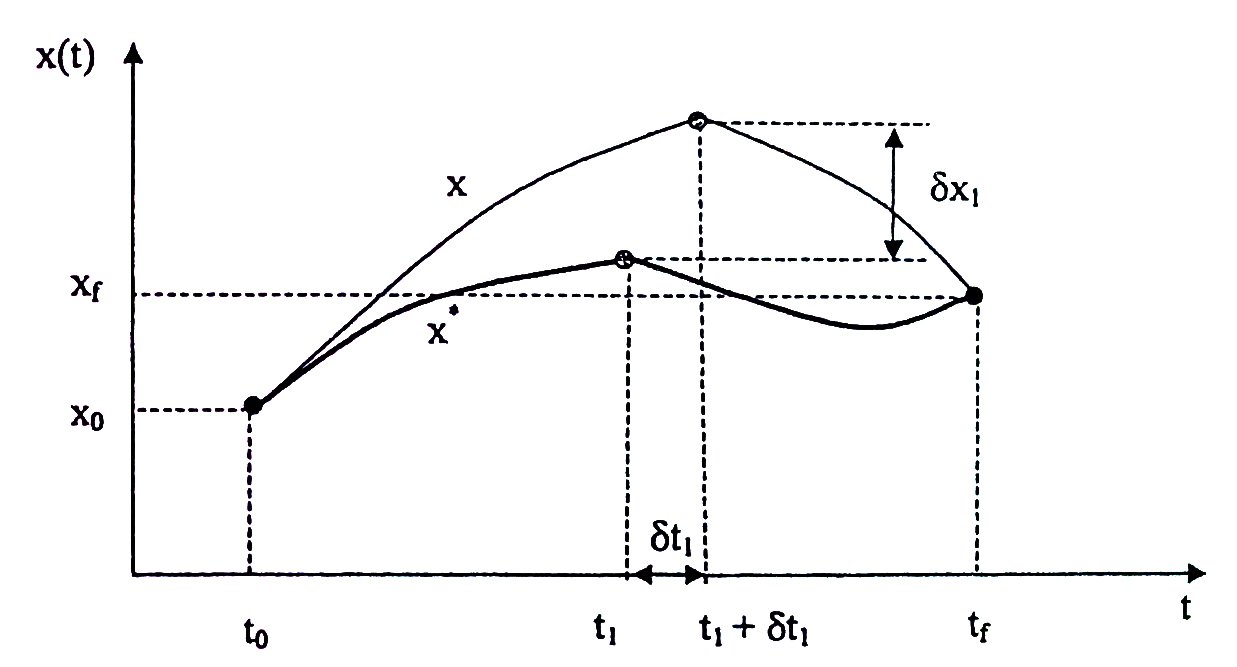 31.03.2019
Dr. Nurdan Bilgin 2018-2019
14
Parçalı süreklilik durumunda Fonksiyoneli minimize/maksimize eden değerler
31.03.2019
Dr. Nurdan Bilgin 2018-2019
15
Parçalı süreklilik durumunda Fonksiyoneli minimize/maksimize eden değerler
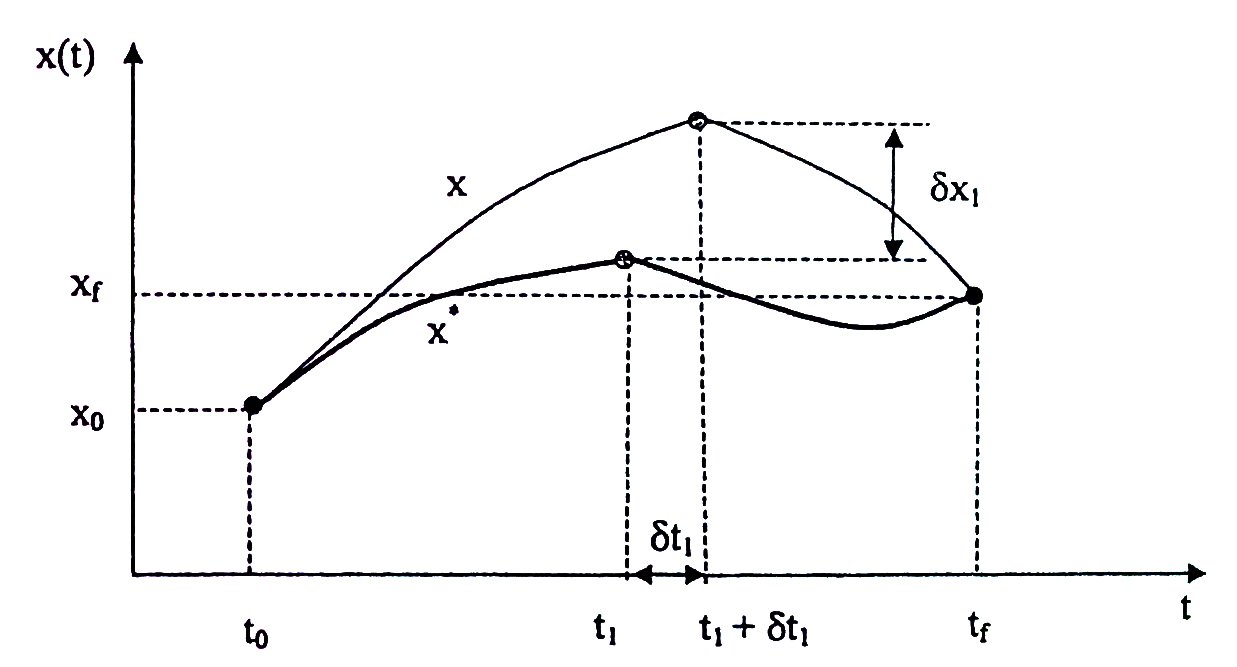 31.03.2019
Dr. Nurdan Bilgin 2018-2019
16
Parçalı süreklilik durumunda Fonksiyoneli minimize/maksimize eden değerler
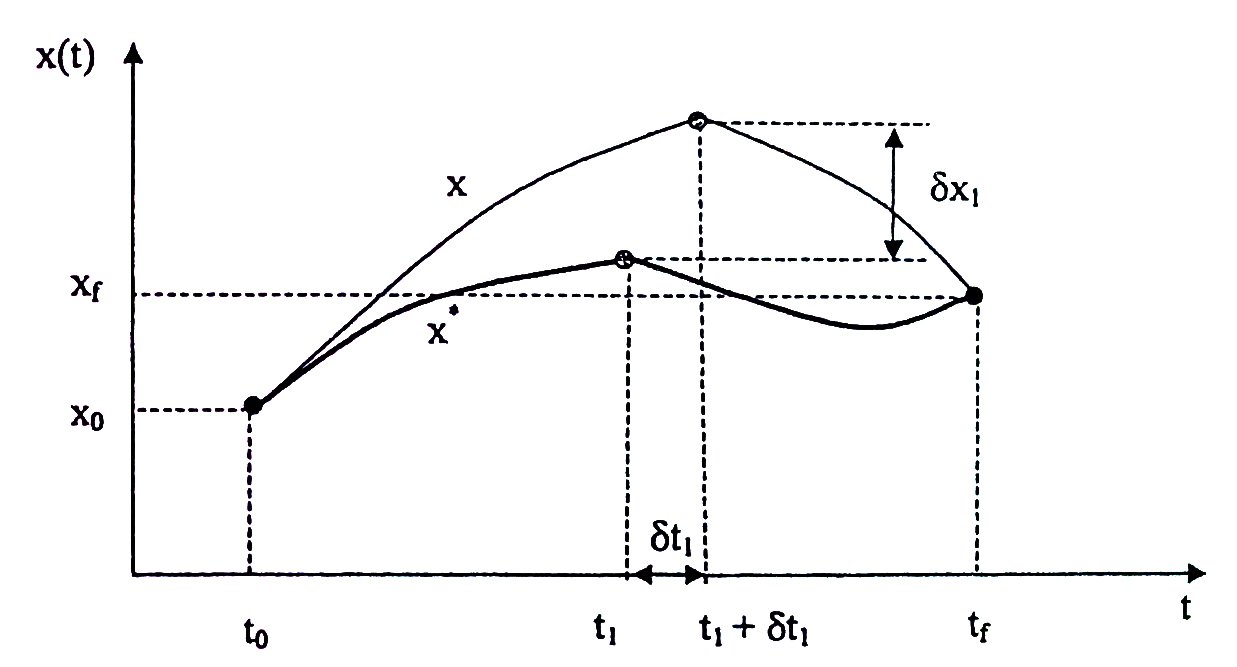 31.03.2019
Dr. Nurdan Bilgin 2018-2019
17
Parçalı süreklilik durumunda Fonksiyoneli minimize/maksimize eden değerler
31.03.2019
Dr. Nurdan Bilgin 2018-2019
18
Parçalı süreklilik durumunda Fonksiyoneli minimize/maksimize eden değerler
31.03.2019
Dr. Nurdan Bilgin 2018-2019
19
Parçalı süreklilik durumunda Fonksiyoneli minimize/maksimize eden değerler
Parçalı süreklilik durumunda Fonksiyoneli minimize/maksimize eden değerler
31.03.2019
Dr. Nurdan Bilgin 2018-2019
21
Parçalı süreklilik durumunda Fonksiyoneli minimize/maksimize eden değerler
31.03.2019
Dr. Nurdan Bilgin 2018-2019
22
Parçalı süreklilik durumunda Fonksiyoneli minimize/maksimize eden değerler
31.03.2019
Dr. Nurdan Bilgin 2018-2019
23
Parçalı süreklilik durumunda Fonksiyoneli minimize/maksimize eden değerler
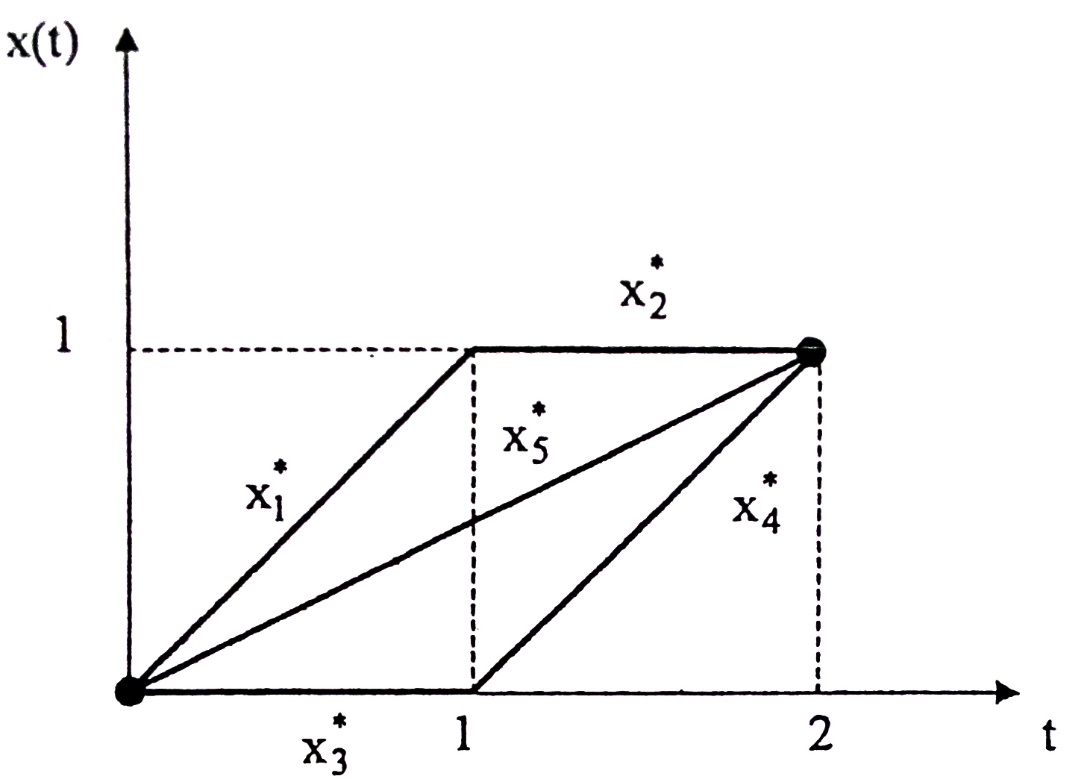 31.03.2019
Dr. Nurdan Bilgin 2018-2019
24
Parçalı süreklilik durumunda Fonksiyoneli minimize/maksimize eden değerler
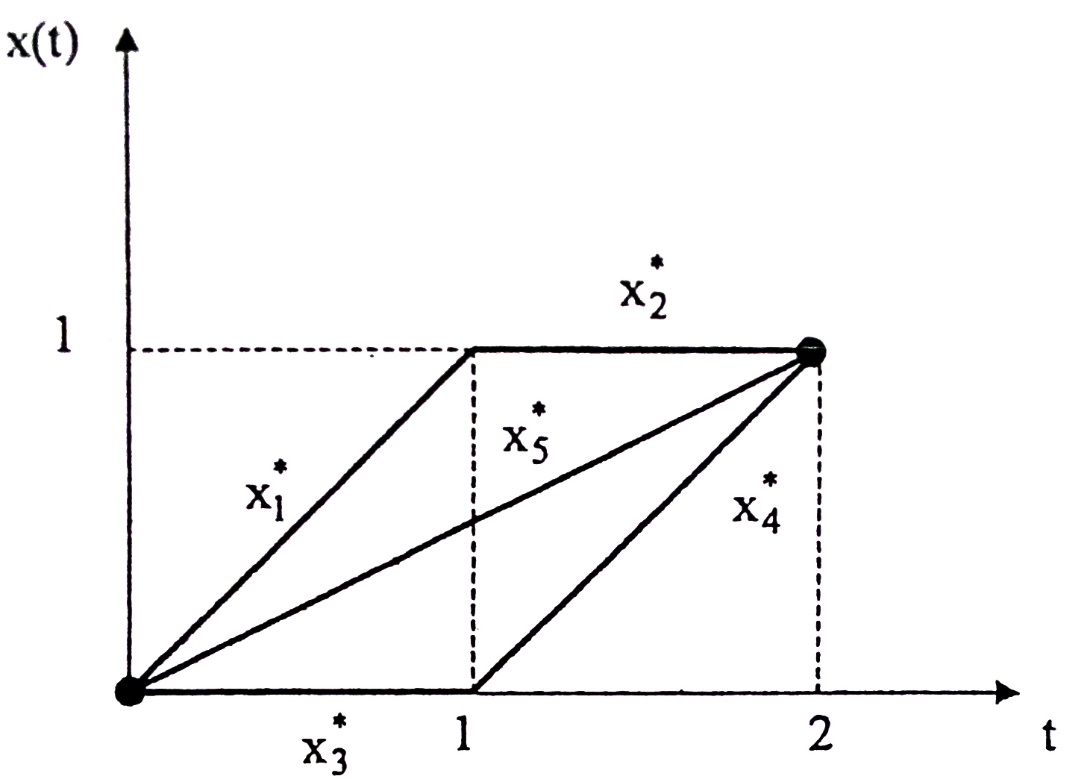 31.03.2019
Dr. Nurdan Bilgin 2018-2019
25
Parçalı süreklilik durumunda Fonksiyoneli minimize/maksimize eden değerler
31.03.2019
Dr. Nurdan Bilgin 2018-2019
26